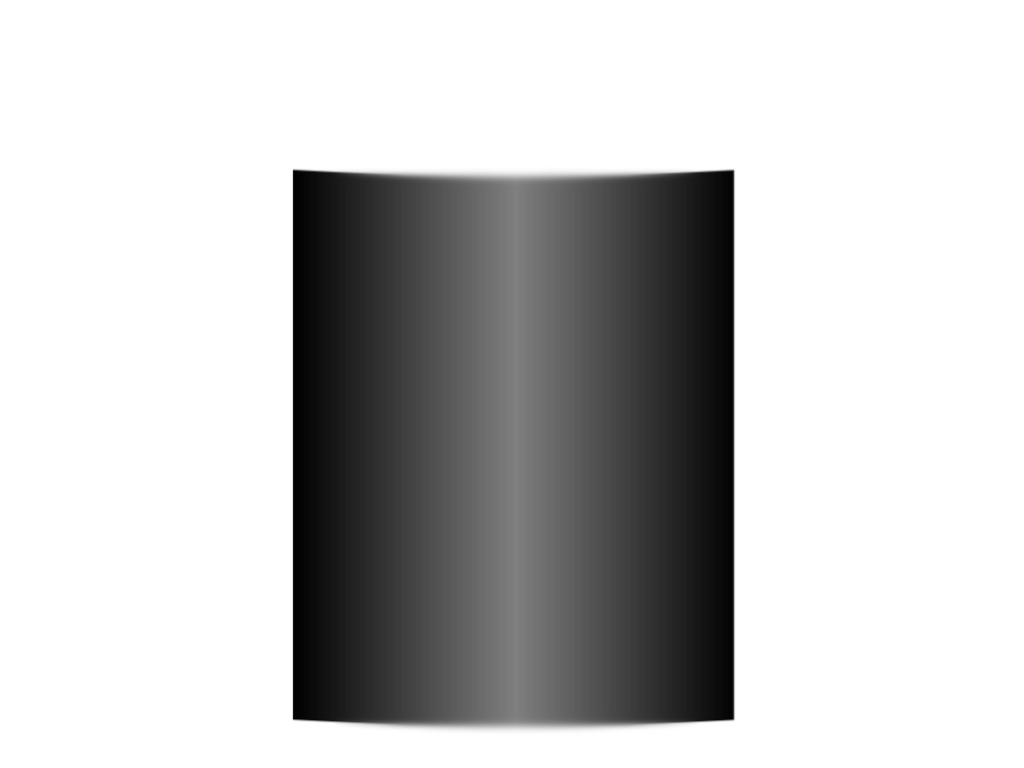 St John the Baptist 
Monday Reﬂection
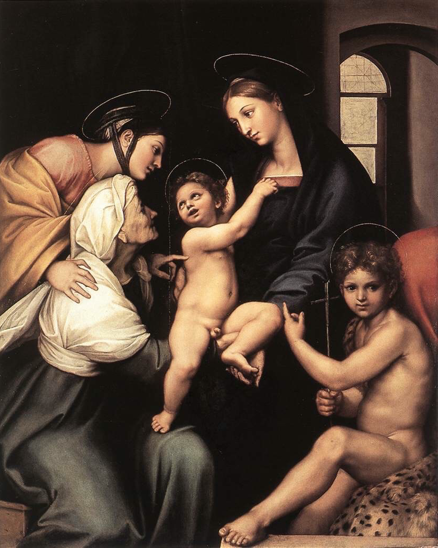 Raphael
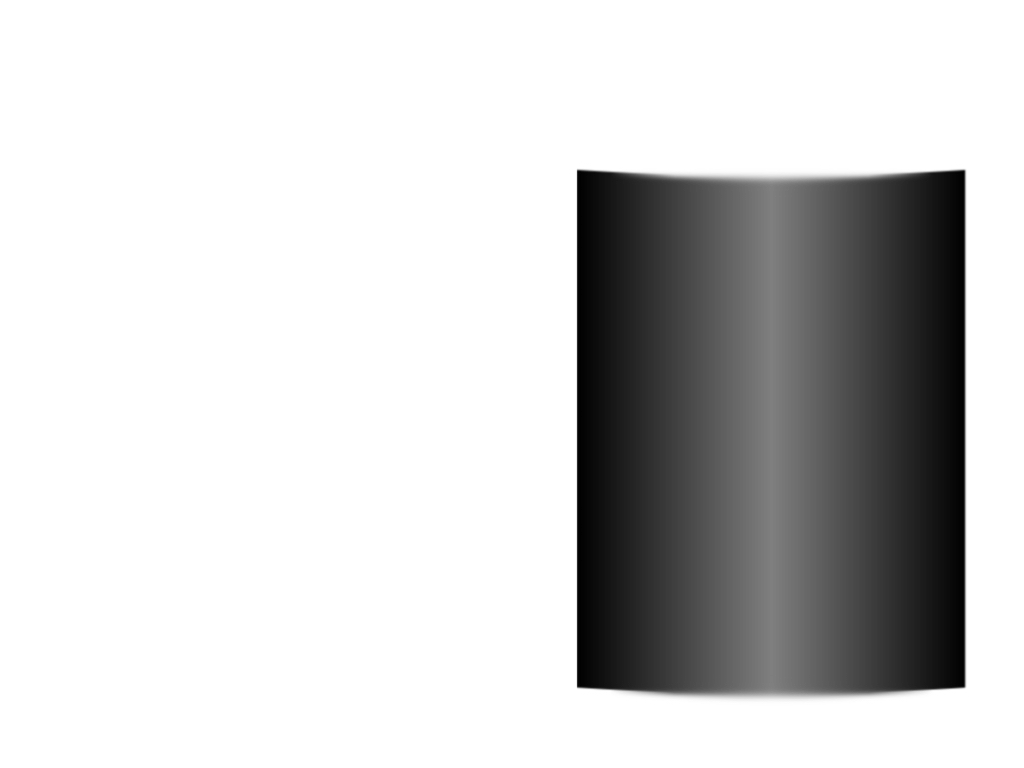 St John the Baptist  
Monday Prayer
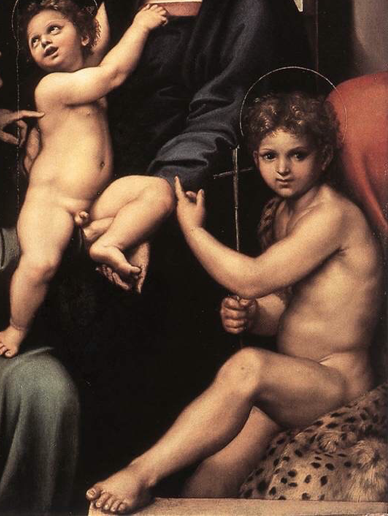 Let us pray for those who promote 
the culture of abortions and refuse 
to recognise the human dignity of 
unborn babies.  
May they be enlightened by the 
Word made ﬂesh. 
St John the Baptist: Pray for them.  
In the name....
Raphael
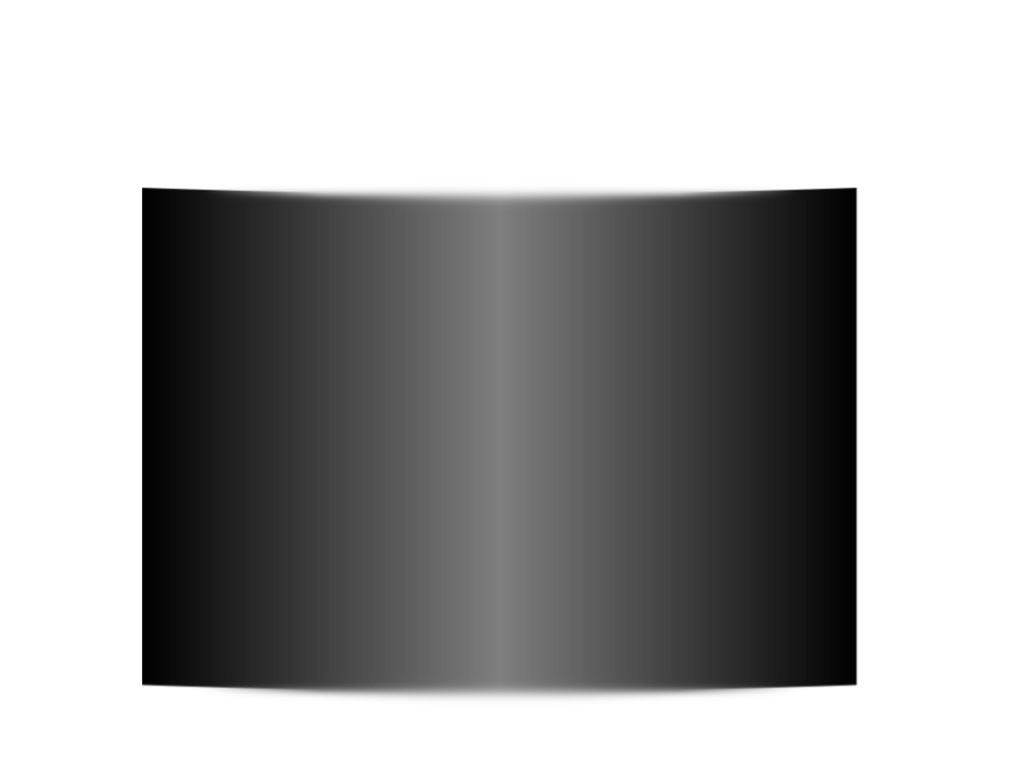 Birthdays
Tuesday Reﬂection
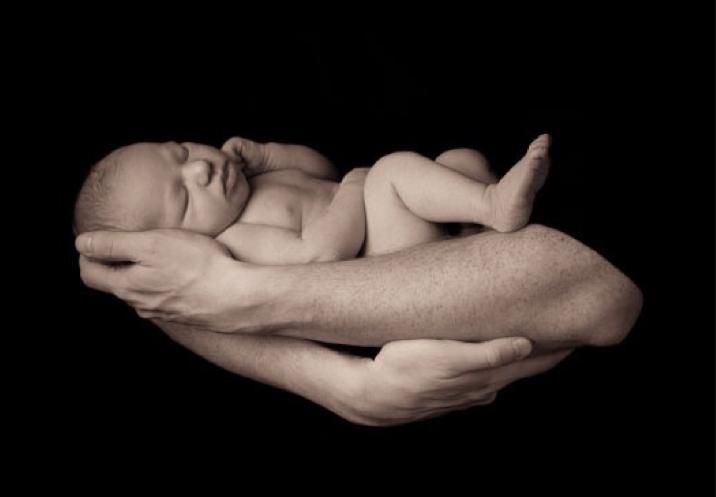 Newborn Baby
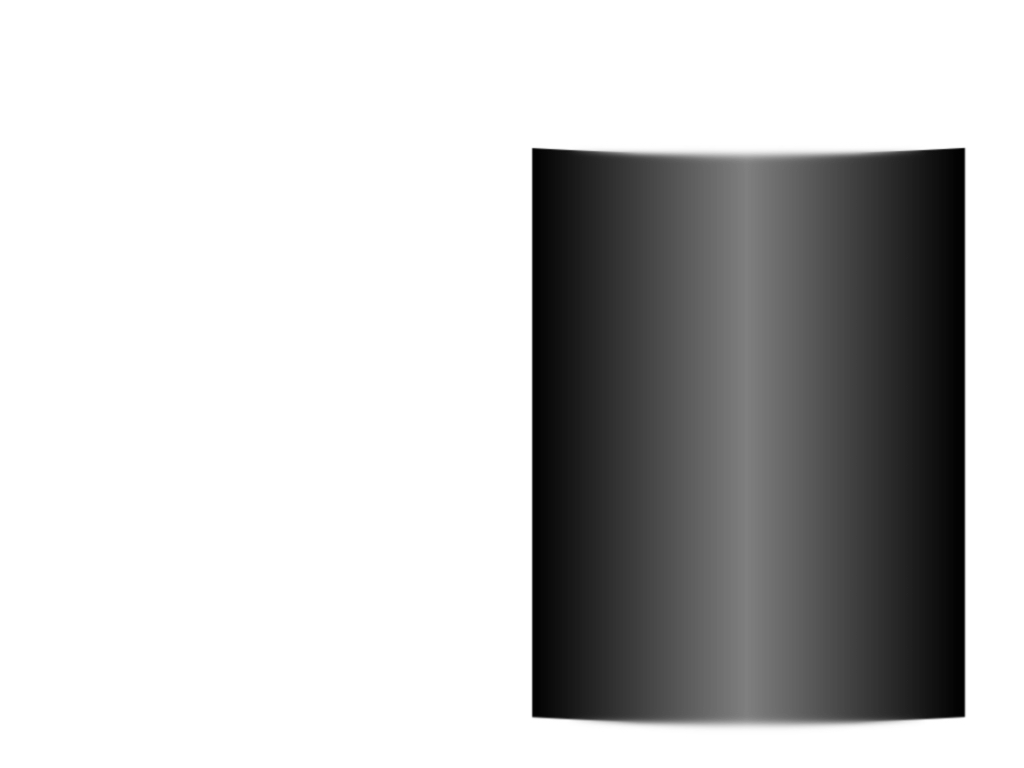 Birthdays
Tuesday Prayer
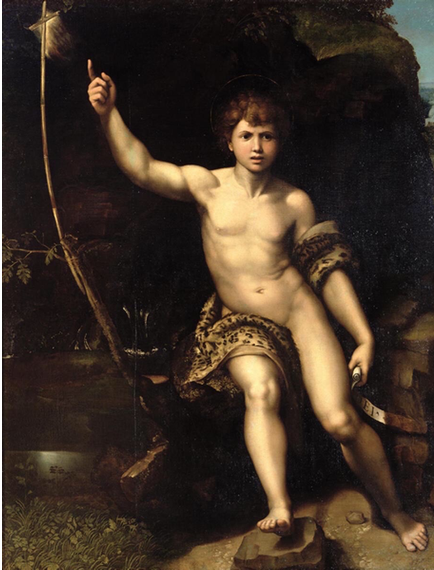 Let us thank Almighty God for the
gift of life, and pray for our parents,
who co-operated with Him bringing 
us to our birthday.  
Lord, hear us.... 
Let us say together the Lord’s Prayer.  
Our Father… 
St John the Baptist: Pray for us,  
House Saint: Pray for us. 
In the name of the Father…
Raphael
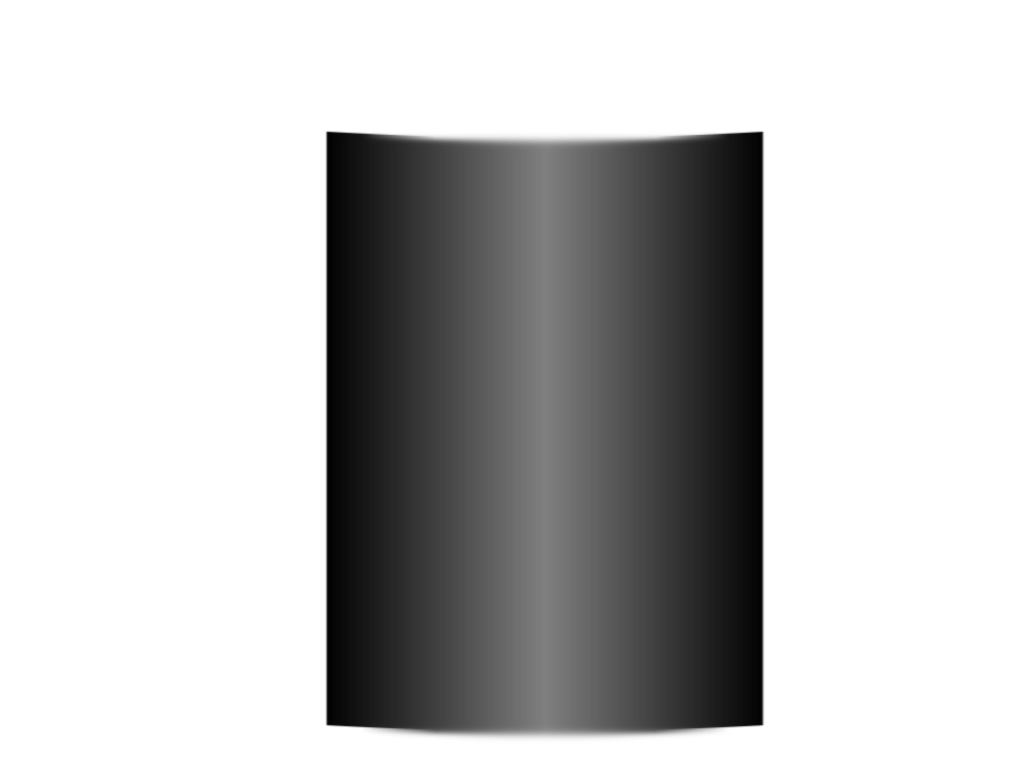 Dying into Life
Wednesday Reﬂection
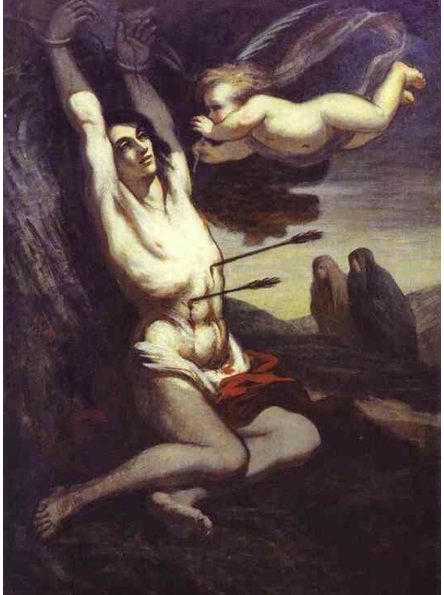 Daumier
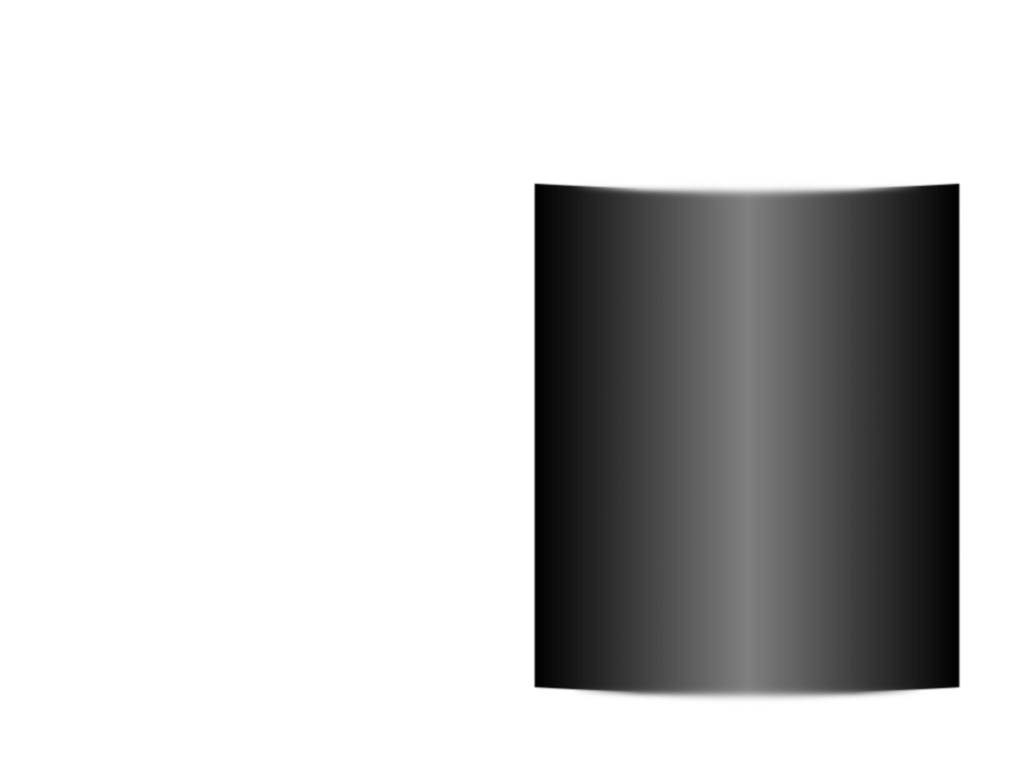 Dying into Life
Wednesday Prayer
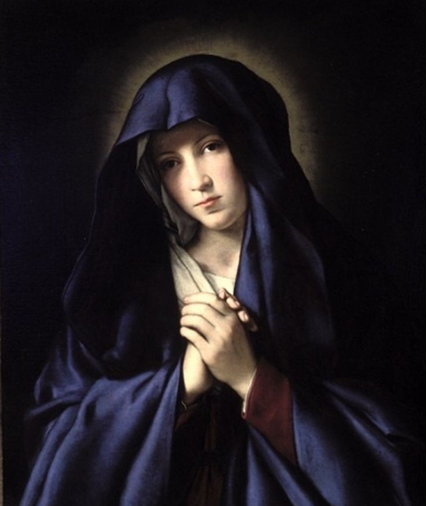 Let us say together the Hail Mary, 
and really think about what we are 
praying for when we pray  
‘Now and at the hour of our 
death’.  
Hail Mary…  
In the name....
Sassoferrato
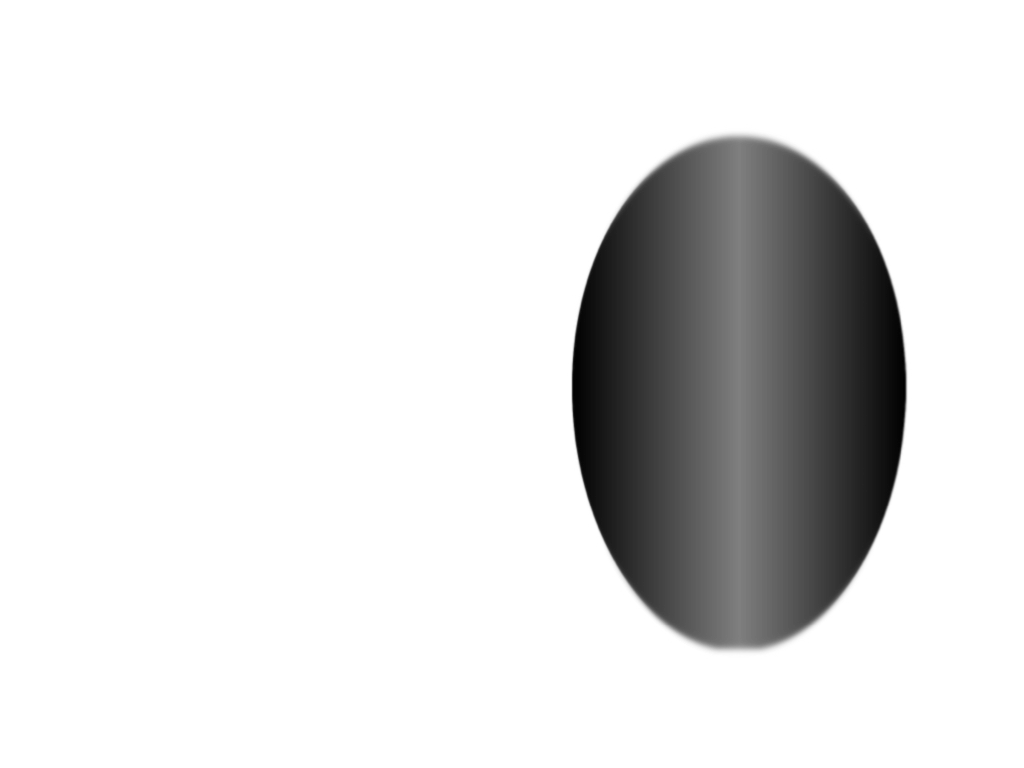 Thursday Rosary
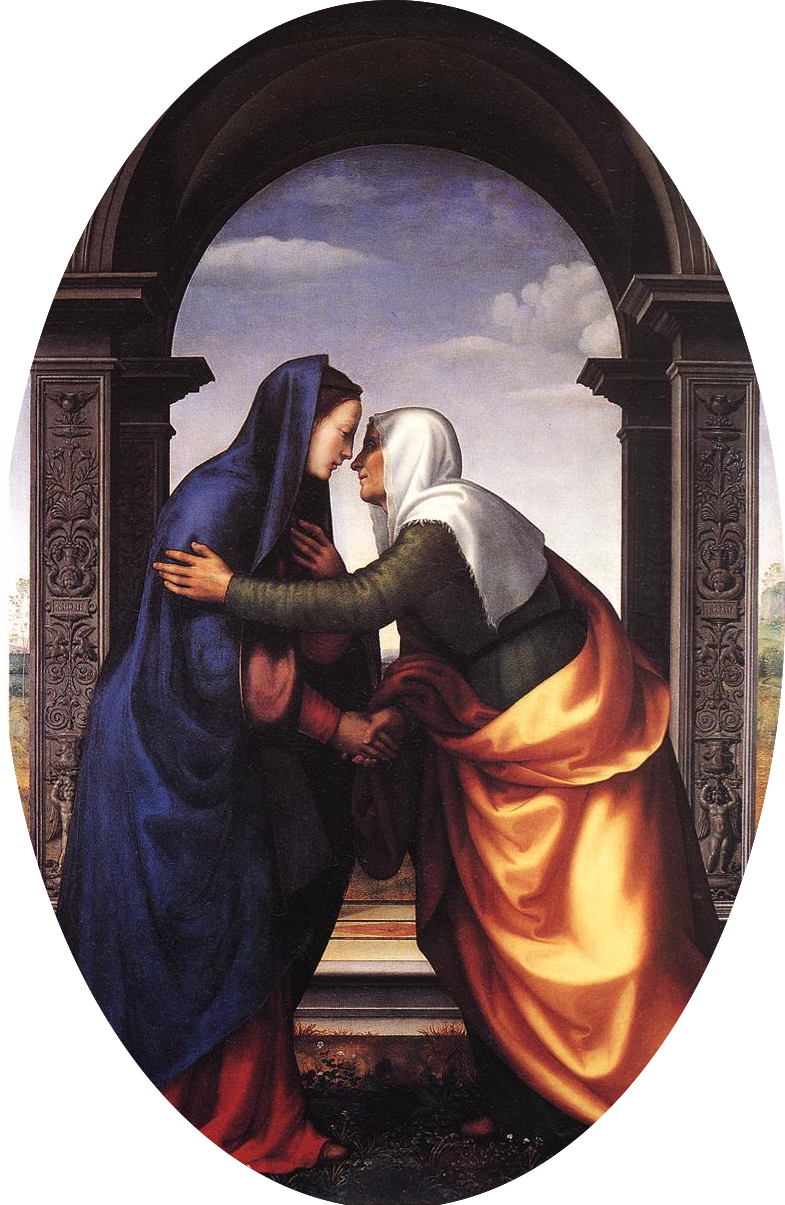 SECOND JOYFUL 
MYSTERY:
THE VISITATION
At the approach of Mary and Jesus,  
the child in the womb of Elizabeth  
leapt for joy.
Albertinelli
Friday Prayer
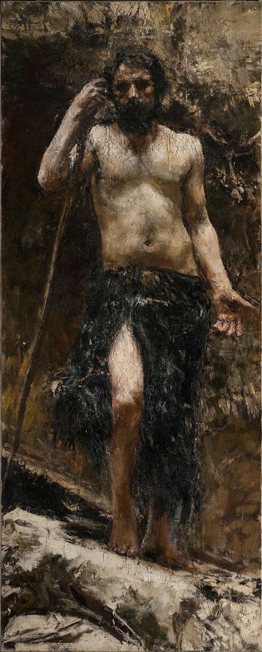 From the
THE BENEDICTUS
Little child, you shall be called
a ‘Prophet of God the Most High’. 
You shall go ahead of the Lord
to prepare his ways before him,
to make known to his people their salvation
through the forgiveness of all their sins,
the loving-kindness of the heart  of our God
who visits us like the dawn from on high.  
He will give light to those in darkness,
those who dwell in the shadow of death,
and guide us into the way of peace.
Glory be…
Antonio Mancini